Úvodní hodina
Organizace předmětu (1)
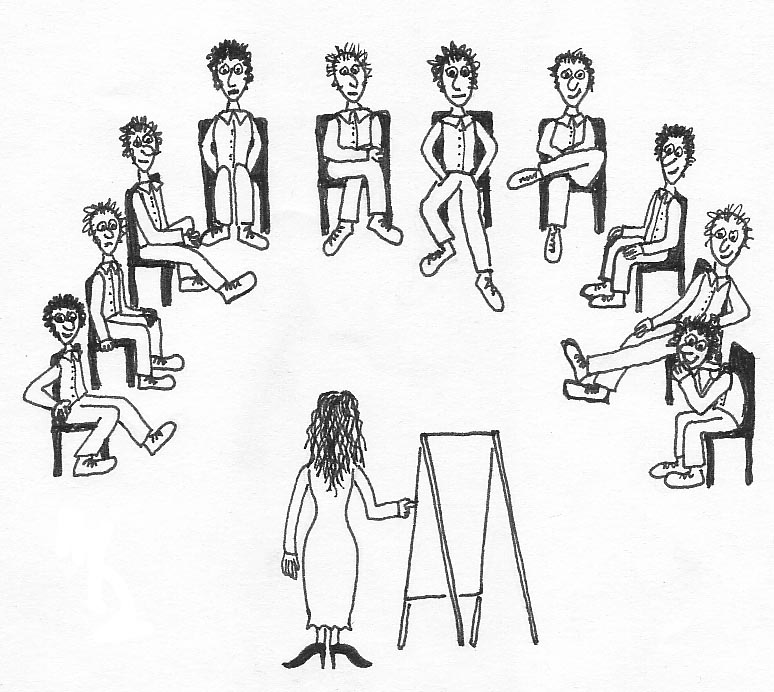 Zápočet ≡ kolokvium
Povinná účast na seminářích
13 seminářů (před Vánoci odpadne)
Maximálně 3 neomluvené neúčasti
Čtvrtek 16:00, B411
Aktivní účast v diskuzi
Účast na jedné z akcí
Exkurze do Střediska Teiresiás
Veřejná přednáška v rámci oboru Sociální informatika
Představení vlastní prezentace na zvolené téma
Organizace předmětu (2)
1 - 2 studenti představí svou prezentaci
Přibližně 25 minut (rozsah 15 - 45 min.)
Diskuze
Stručný popis současného stavu v dané oblasti
Zaměřit se na zajímavé aspekty
Diskutovat současná řešení
Přidat nějaké vlastní nápady
Doplním další zajímavosti
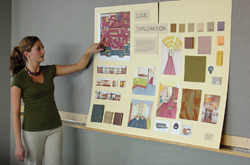 Tvorba a evaluace prezentace
Vymyslet a zaslat 5 hlavních bodů, o čem bude prezentace pojednávat
Osnova
Do pondělí 23:59 před vlastní prezentací
Mail xplhak@fi.muni.cz
Evaluace (zpětná vazba)
Udělování „tipů“
Presentation Evaluation Criteria
Tipy
Udělují samotní studenti
Beru jako prezenční listinu
Hodnotíte, zdali se vám daná přednáška líbila
Prosím o objektivnost
+2 tipy za prezentaci 26. 9.
+1 tip za prezentaci 3. 10. 
Nemá vliv na udělení kolokvia
Presentation Evaluation Criteria
Presentation Evaluation Criteria 
Viz tabulka
Hodnotí přednášející
Rozmezí 26 – 100 bodů
Bonusové body za první dvě přednášky
První +10 bodů, druhá +5 bodů
Nutno získat alespoň 50 bodů
< 50 bodů => pozvání k závěrečné ústní zkoušce
Nebudu zveřejňovat, nicméně zašlu studentu mailem
Závěrečné vyhodnocení
Tři nejlepší budou oceněni
Drobná odměna
Nebudu zveřejňovat hodnocení ostatních
Hodnocení bude kombinované
Váha tipů – 70 procent
Váha PEC – 30 procent
Vyhodnocení na posledním semináři
12. 12. 2013
Úvodní hodina - průběh
Testík
Stručný úvod do problematiky AT
Témata a forma prezentací
Registrace přednášek
Testík – vyhodnocení (1)
1. Jaký je odhad celkového počtu lidí s hendikepem na světě?
a) 650 milionů
http://www.disabled-world.com/disability/statistics/
2. Která zařízení mohou být považována za asistivní technologie?
d) vše výše uvedené
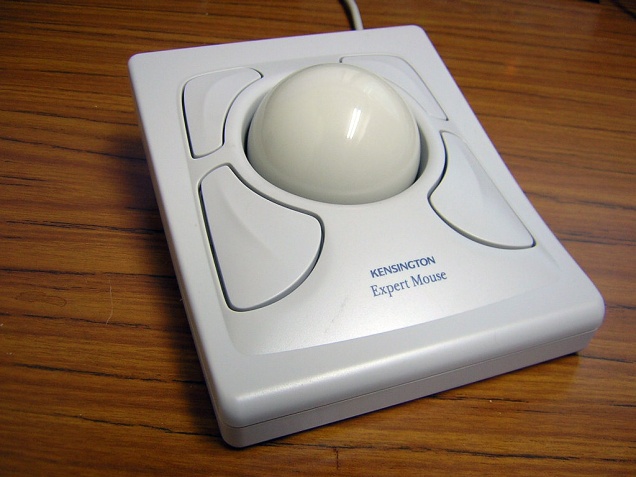 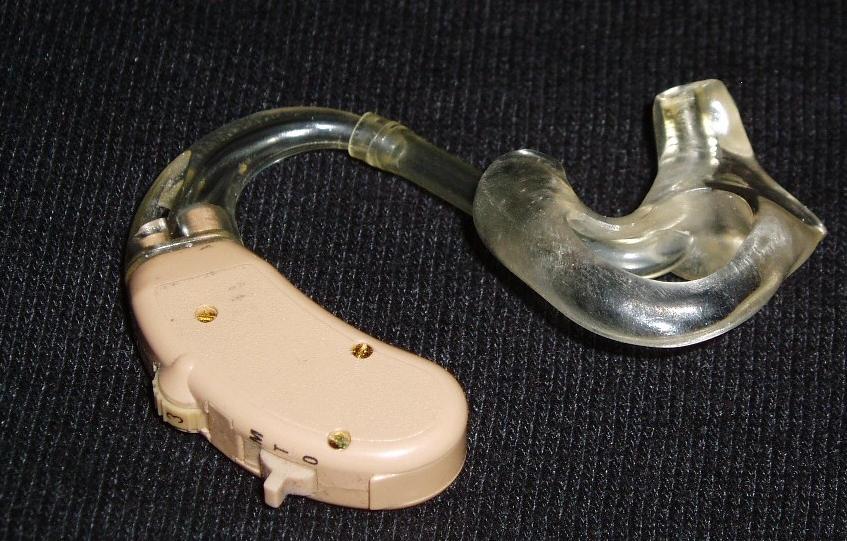 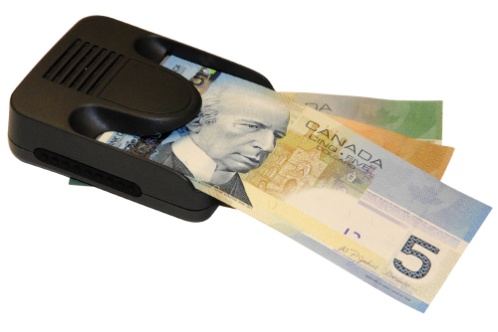 Testík – vyhodnocení (2)
3. Jaký počet znaků je zobrazitelný u nejpoužívanějších typů braillského řádku?
c) 40 a 80 znaků
Mechanická zařízení, zobrazí jeden řádek textu
Cena cca 80.000 Kč
4. Kolik bodů určuje jeden znak Braillova písma?
c) 6 nebo 8 bodů
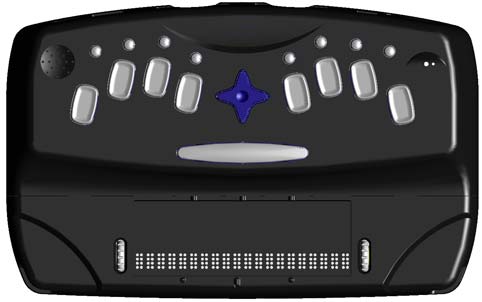 Testík – vyhodnocení (3)
5. V kterém roce se konaly 1. paralympijské hry?
a) 1960 v Římě (letní)




6. Jakou barvu má obvykle hůl člověka s kombinovaným postižením zraku a sluchu?
a) bílou s červenými pruhy
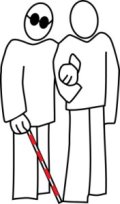 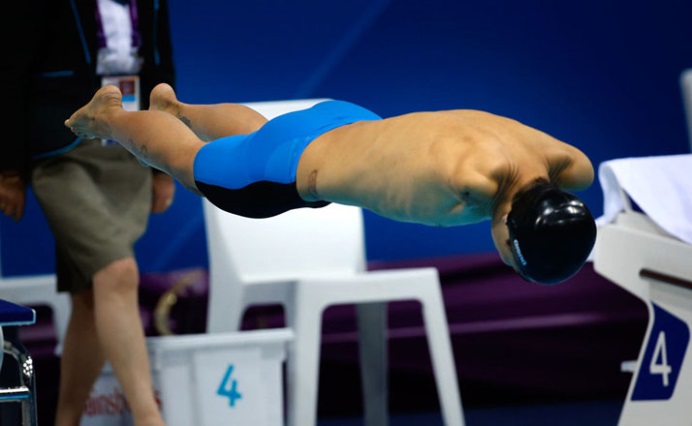 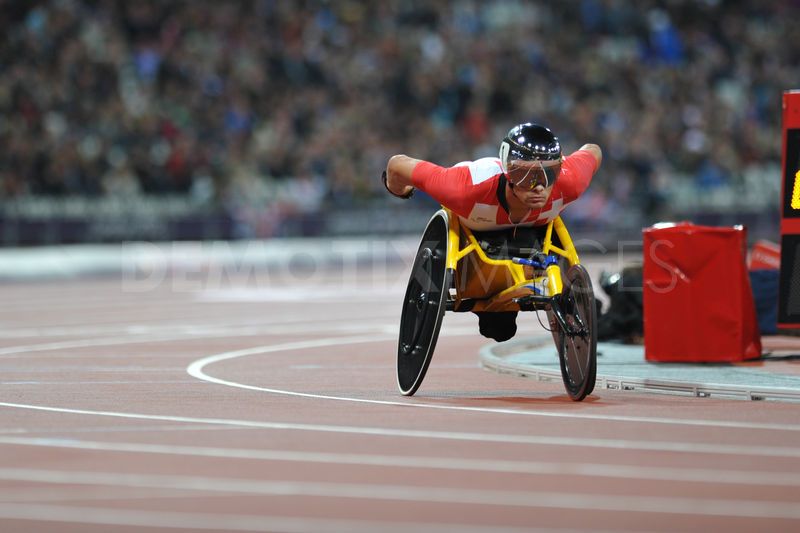 Testík – vyhodnocení (4)
7. Jak se nazývá „stolní tenis“ pro nevidomé …
b) Showdown
8. Jak se nazývá metodika W3C pro tvorbu bezbariérového webu?
b) WCAG
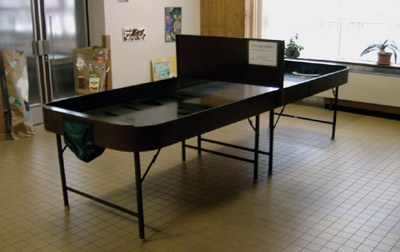 Testík – vyhodnocení (5)
9. Zkratka UDL znamená
c) Universal Design for Learning
10. Jak se jmenuje pro podporu vysokoškolského studia zrakově postižených při Masarykově univerzitě?
a) Teiresiás
11. Jaký je světový rekord v běhu ...
11.03 s
Asistivní technologie
Asistivní technologie je souhrnné označení pro pomůcky, které pomáhají zlepšit fyzické nebo duševní funkce osobám, které mají tyto funkce z různých důvodů sníženy. Pod pojem asistivní technologie lze zahrnout nejen tyto pomůcky samy o sobě, ale i služby spojené s jejich poskytováním.
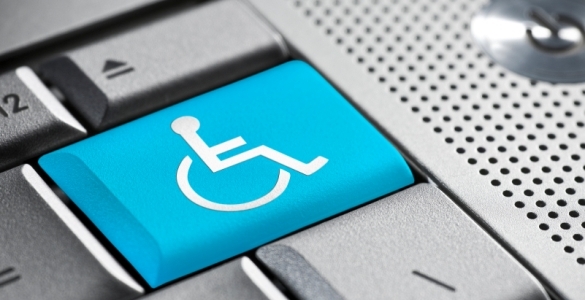 Hendikep
Fyzické postižení
Poruchy pohybového ústrojí
Poznávací
Dyslexie, dysgrafie
Smyslové
Nevidomí, hluchoněmí
Emocionální, mentální
Schizofrenie
Vývojové poruchy
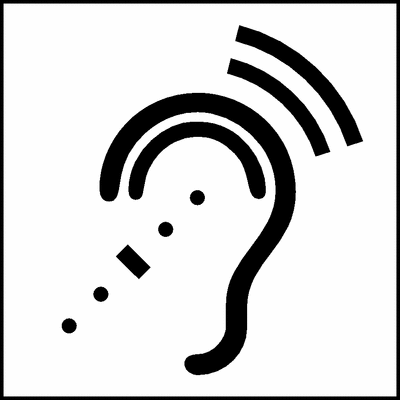 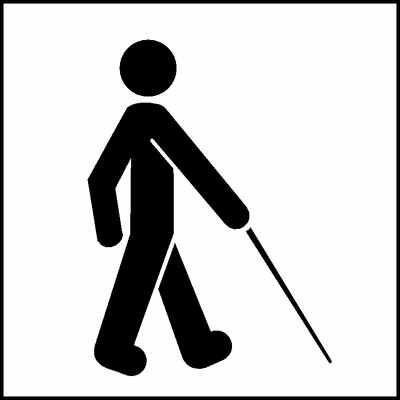 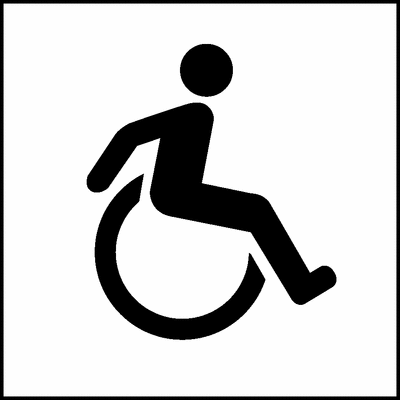 Témata pro prezentace (1)
Kódování informací pro nevidomé
Braillovo písmo
Morseova ab.
Dotykové displeje

Specifika syntézy řeči pro nevidomé
Syntéza řeči obecně
Práce s počítačem (aplikace)
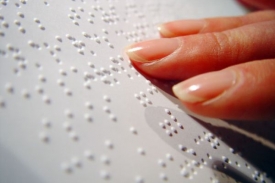 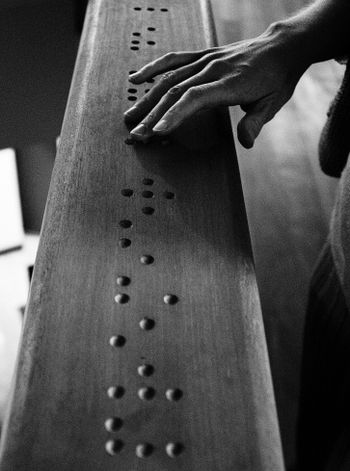 Témata pro prezentace (2)
Specifika rozpoznávání řeči pro nevidomé
Vs. psaní na klávesnici
Oblasti použití
Zvukové vyjádření matematických vztahů, popis funkcí, schémat a grafů
Jak zjednodušit složité výrazy
Projekt Plzeň (pro ZŠ), Lambda
Dialogově, hapticky nebo zvukem?
Témata pro prezentace (3)
Universal design for learning
Popis a zpracování obrázků
Výuka osob s hendikepem:
Specifika, materiály, asistence
Sport pro nevidomé:
Paralympiáda
Speciální sporty
Klasické sporty
Pomoc informatiky
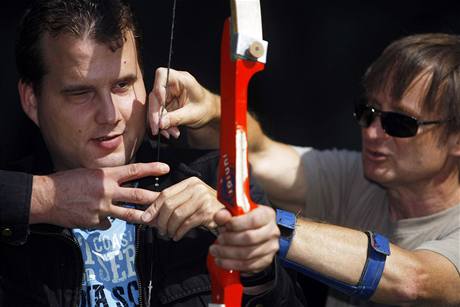 Témata pro prezentace (4)
Kulturní život nevidomých:
Malířství, literatura, sochařství
Muzikoterapie
Multimodální interface:
Jak podle Vás bude vypadat 
	OS budoucnosti?
Programování nevidomých:
Vhodné jazyky
Jsou potřeba?
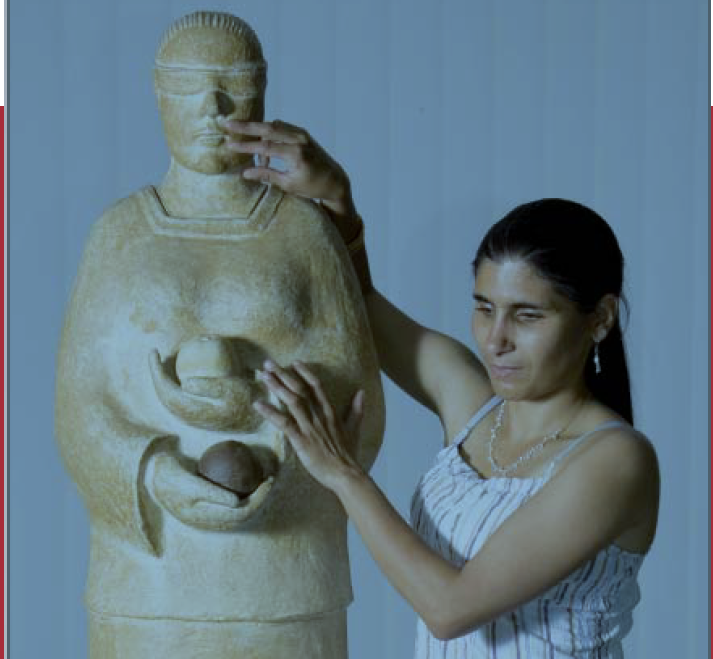 Témata pro prezentace (5)
Specifika dialogu pro nevidomé a dialogové systémy:
Co jsou dialogové systémy
Jak mohou být implementovány ku prospěchu hendikepovaných
Jak redukovat nedorozumění
WWW pro nevidomé:
Standardy
Přístupnost stránek
Témata pro prezentace (6)
Navigace nevidomých:
GPS
Operátoři
Naváděcí systémy
Navigace v budovách
Detekce překážek:
Hůl vs. kamera
Překážky v úrovní hlavy
Mobilní překážky
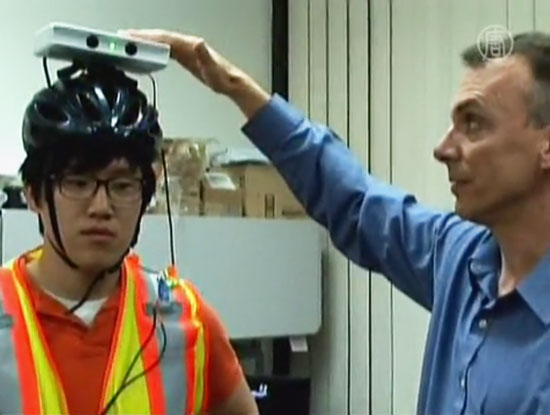 Témata pro prezentace (7)
Hry pro nevidomé:
Audiohry (stereo zvuk)
Deskovky
Adventury

Jazyk hluchoněmých
Počítačové zobrazení
Různé jazyky a jejich (ne)podobnost
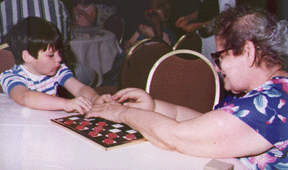 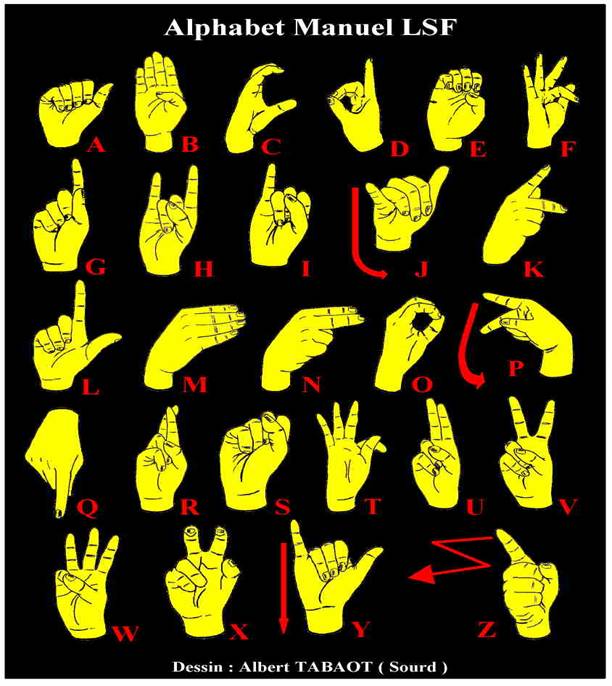 Témata pro prezentace (8)
Počítačová podpora mentálně postižených:
Zaměření a udržení pozornosti
Procvičování znalostí
Převádění učebních textů do elektronické formy vhodné pro nevidomé:
Teiresiás
Témata pro prezentace (9)
Handicapovaní lidé v informační
	společnosti:
„Smart houses“
Úřady a internet
Videokonference
Emoce a stress:
Detekce a využití při práci
	s počítačem
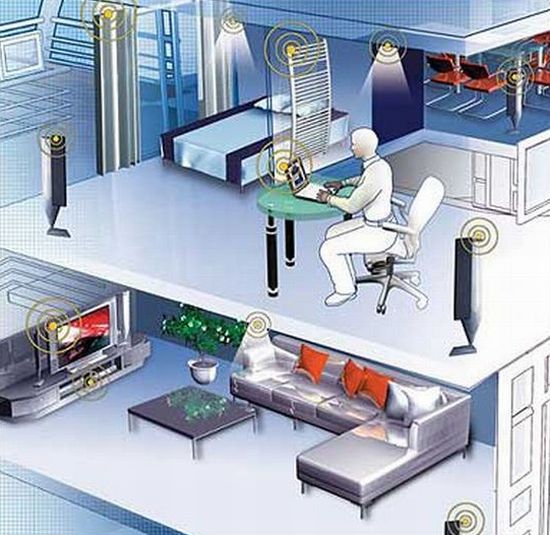 Témata pro prezentace (10)
Knihovny pro nevidomé
Psychologické a etické aspekty
Legislativa
Turistika, informační systémy
Problematika lidí s omezenou pohyblivostí
SVG - Scalable vector graphics
Asistivní technologie pro mobilní zařízení
Zdroje a forma prezentace
Zaměřit se na zajímavé aspekty
Pokusit se přidat nějaké nápady
Diskutovat současná řešení.
Zdroje:
Konference (ICCHP, Social Informatics)
Časopisy
Internetové zdroje
Vlastní nápady
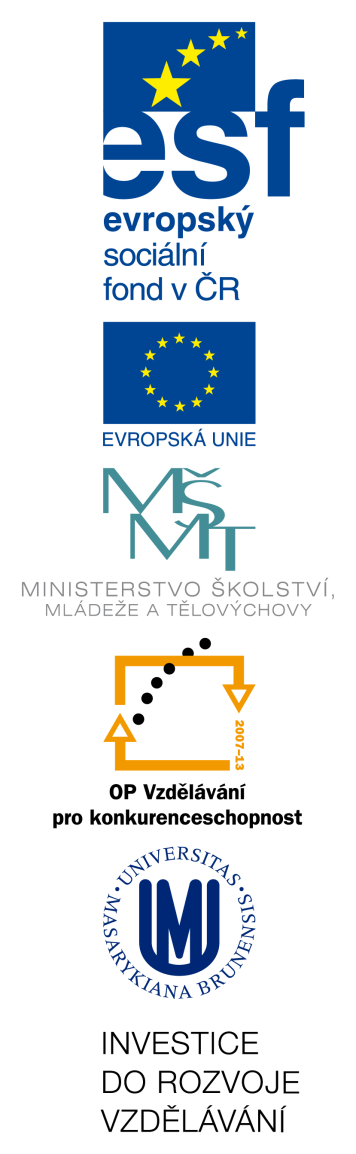 Děkuji za pozornost!
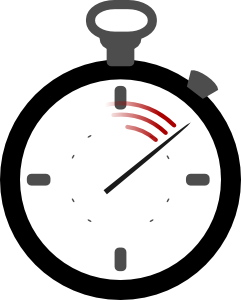